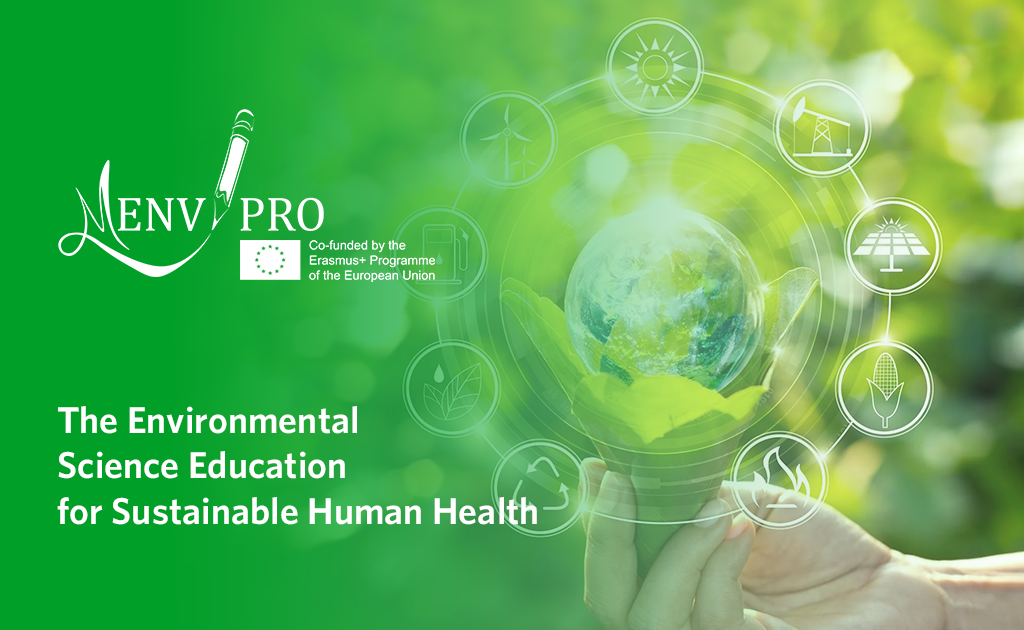 6 – 13 September 2021
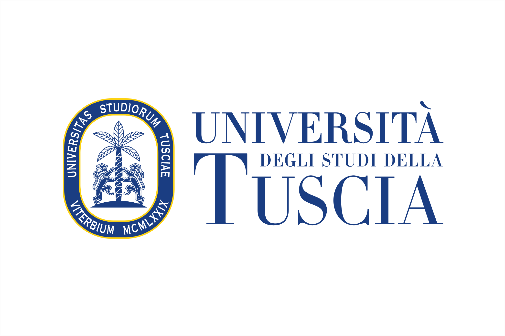 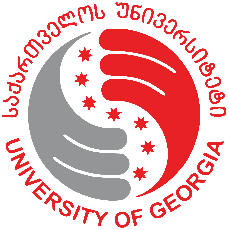 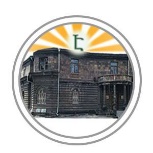 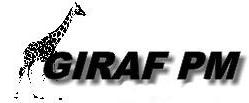 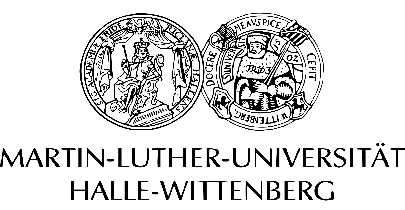 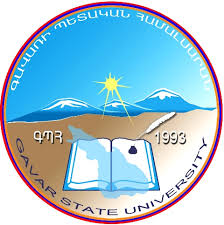 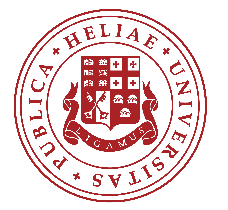 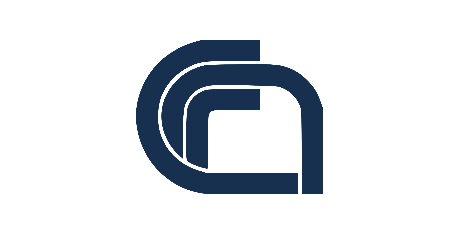 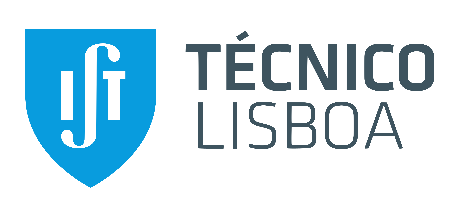 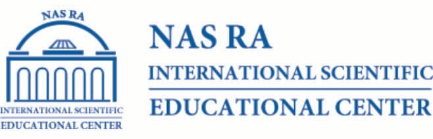 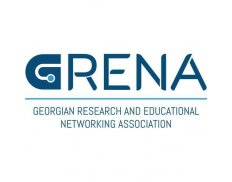 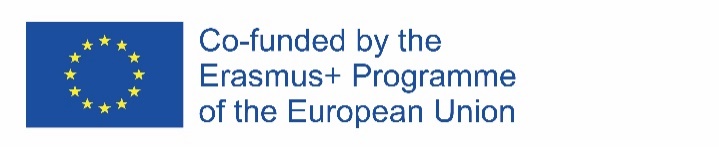 Martin Luther University Halle-WittenbergGermany
Institute of Geosciences and Geography
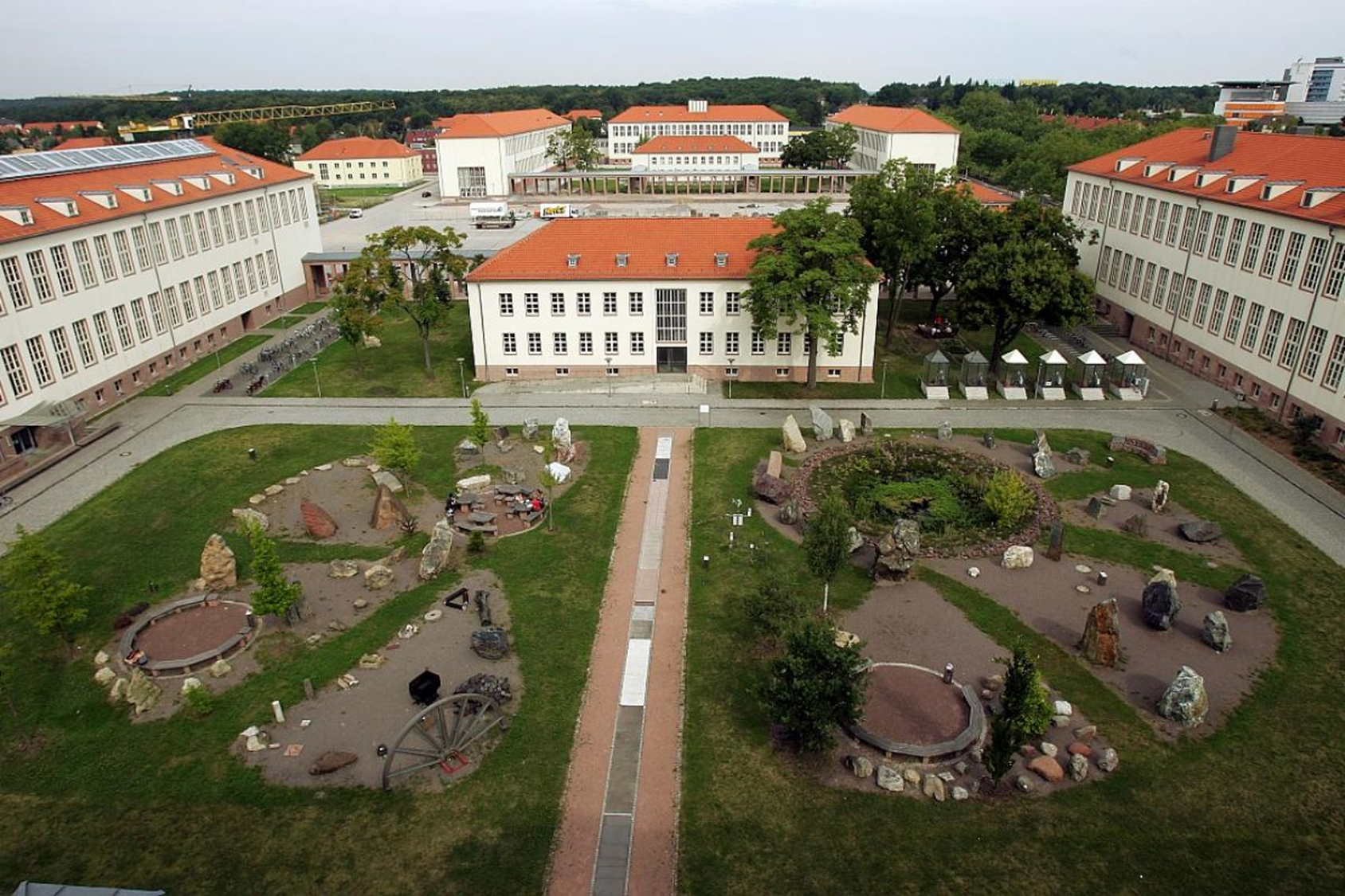 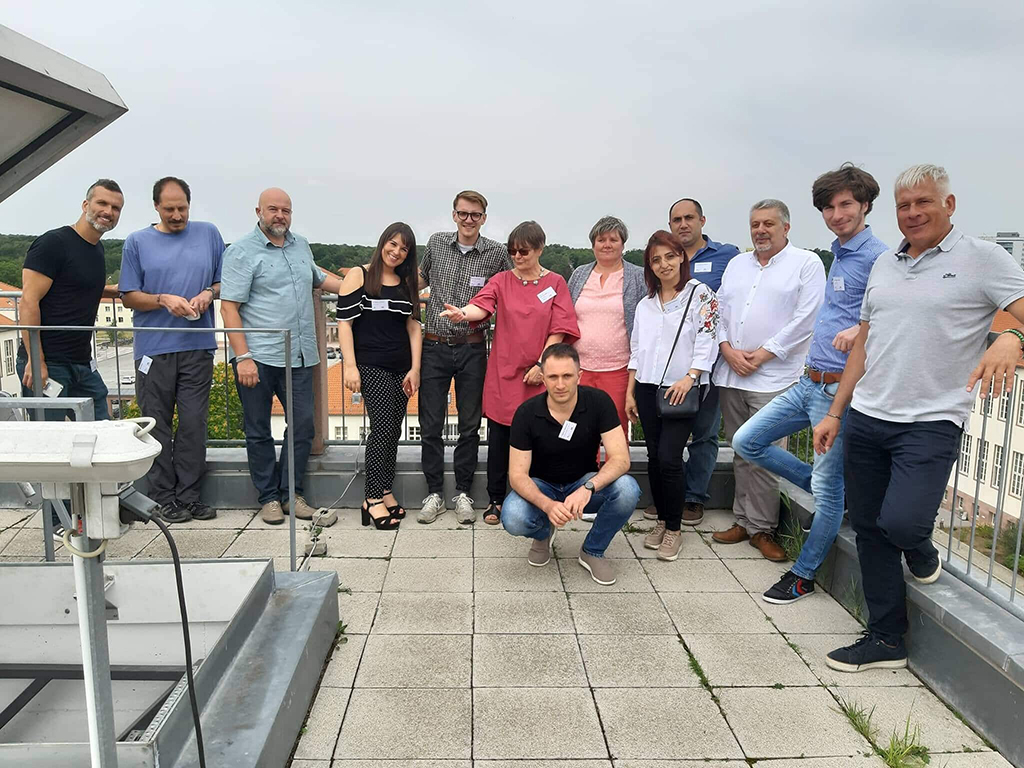 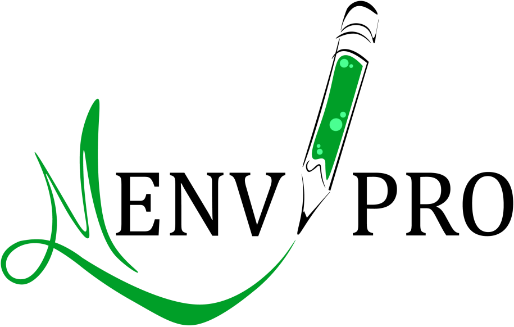 2
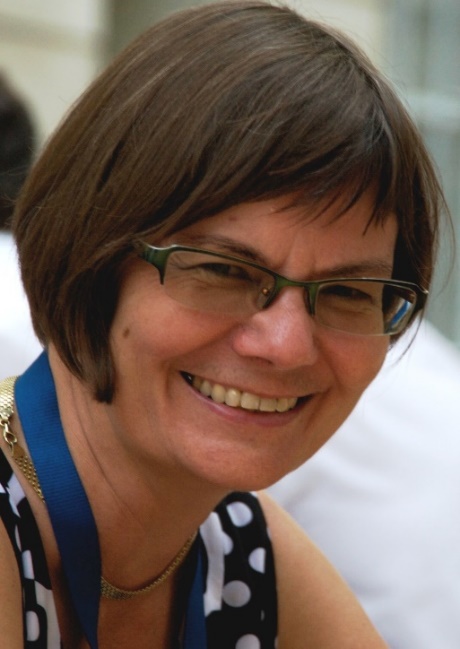 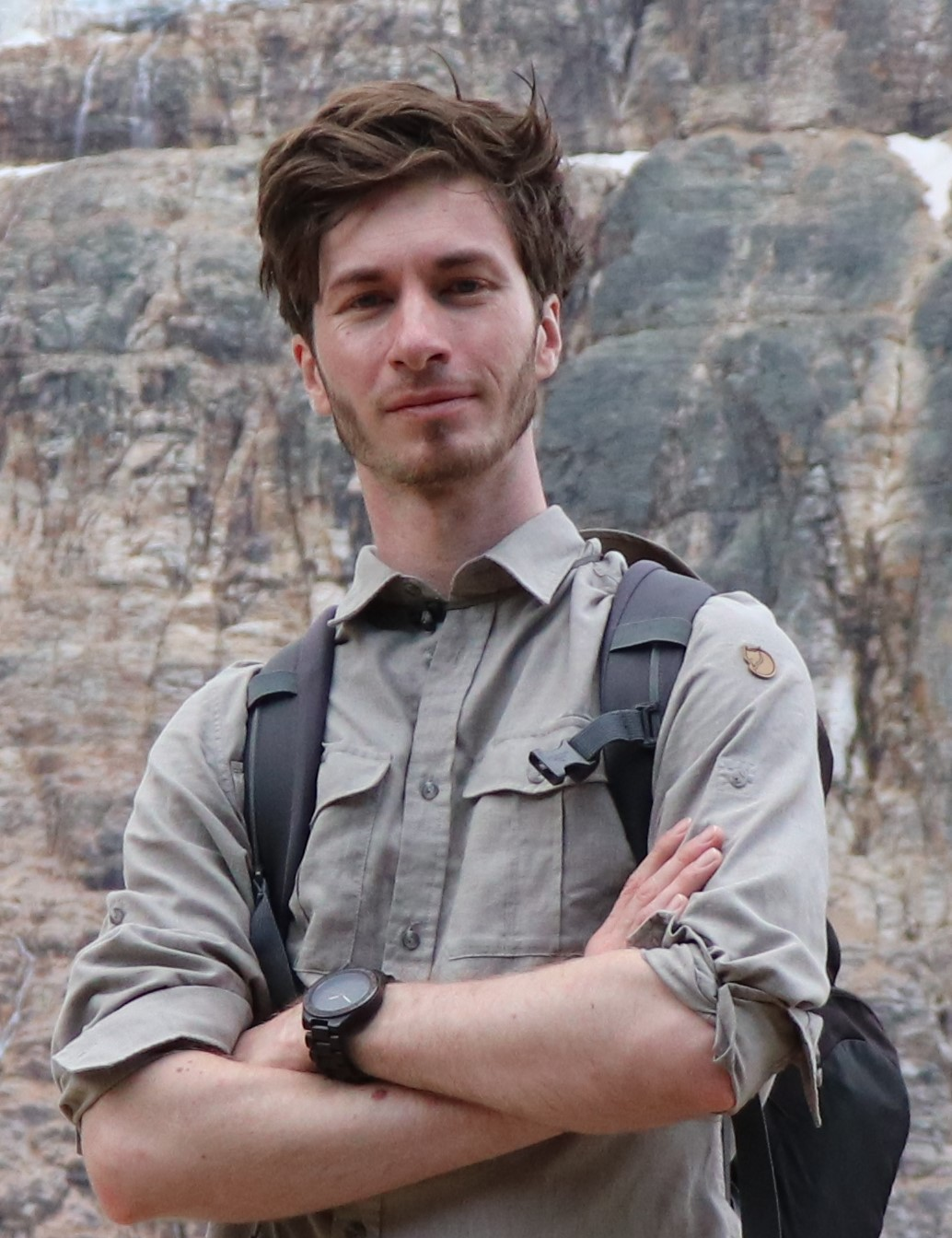 Prof. Dr. Cornelia Gläßer
Dr. Michael Denk
Education in Geography and Geosciences 
 PhD and Habilitation in multi and hyperspectral remote sensing
Active in leading of national and international scientific organisations 

Research interests: 
• hyperspectral remote sensing für geo-, hydro- and biochemical parameter in different landscape types and climatic regions 
• Environmental Remote sensing of mining areas and whole mine cycle 
• Phenology of crops and natural phenology 
• Long term experiences in Elearning and eAssessment
Study of Geography at the MLU Halle-Wittenberg 
PhD in spectroscopy of industrial bypropducts
 
Research interests:
Hyperspectral and multispectral remote sensing
Visible light to the longwave infrared spectroscopy
Exploration of anthropogenic deposits
Spectroscopy of soils, rocks & man made materials
3
Halle/Saale – Central Site in Germany and 
Europe
Martin Luther University Halle-Wittenberg
Federal State Saxony-Anhalt
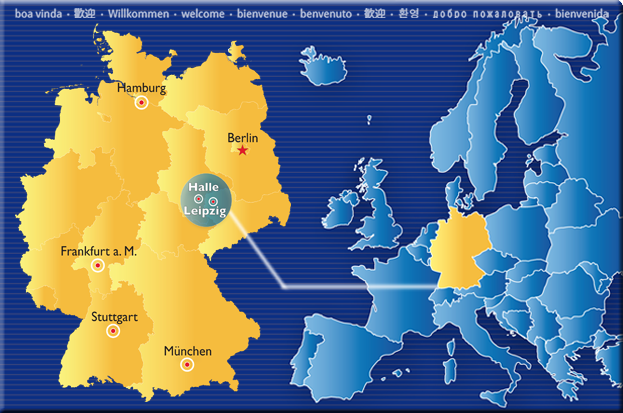 General facts:
largest city in Saxony-Anhalt
population: ~240.000, density

Long history in industry ( mining, chemistry, 
engine building, food  and others), science and art

Today:    
Commerce and industry, Services,    
Biochemistry, Biotechnology, Pharmacy
Compur Science, creative industry 

Science and Resarch 
Max Planck Instutes  - Basic Research 
Fraunhofer Institutes – Applied Resaerch 
Helmholtz Association Environmentel Research Center
Leibnitz Institute 
Marti Luther University
Universit of Art and Design Burg Giebichenstein
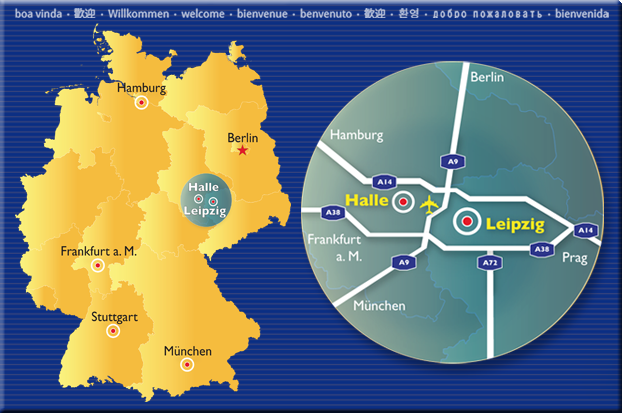 Expo Real
4
Author: Sicherlich, URL: http://upload.wikimedia.org/wikipedia/commons/3/3e/2007-07_Halle_%28Saale%29_24.jpg
The Martin Luther University Halle-Wittenberg
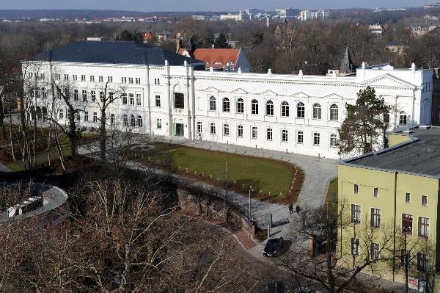 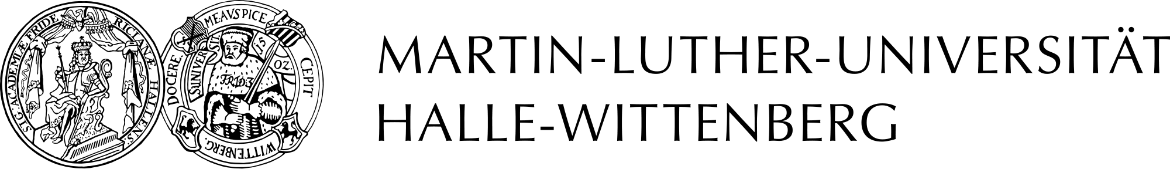 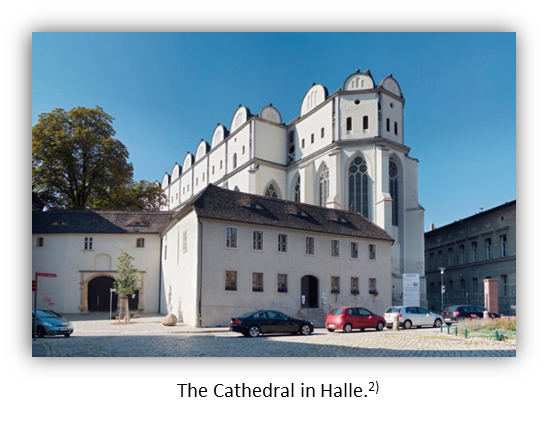 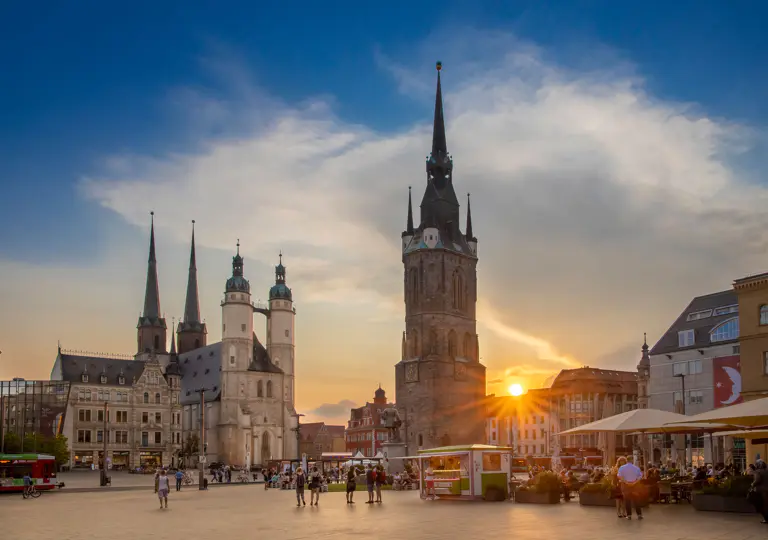 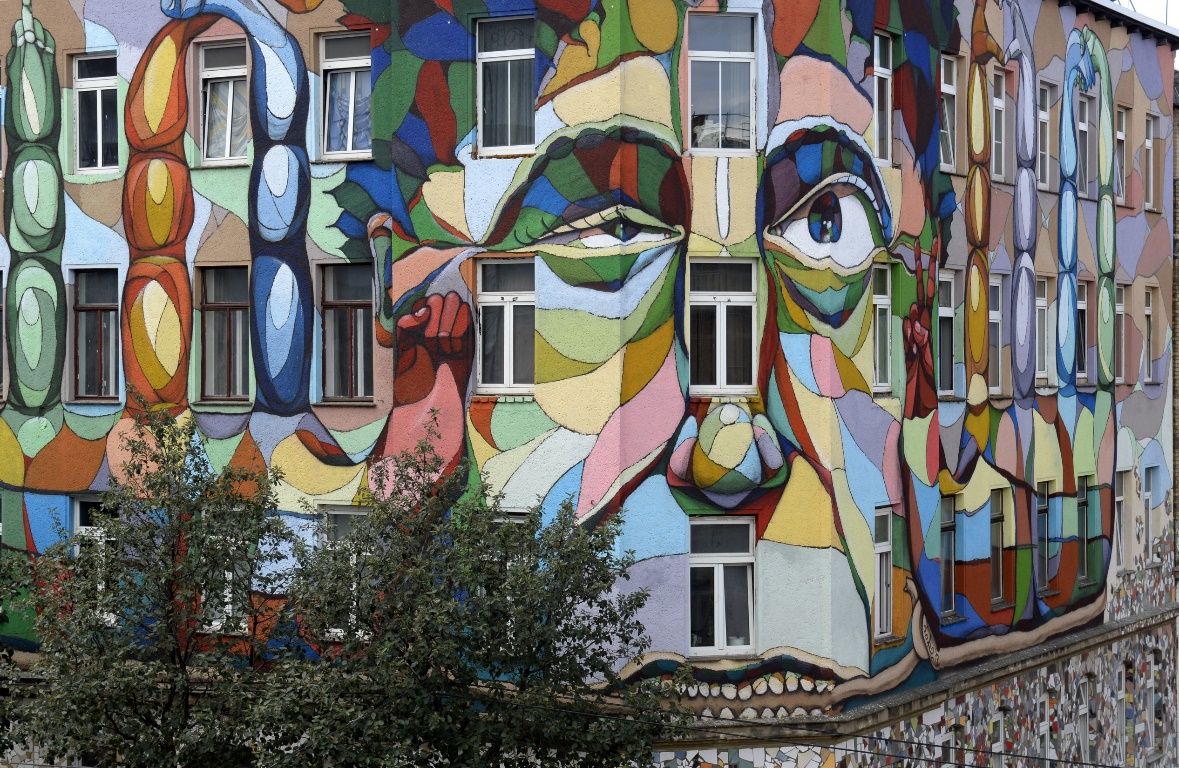 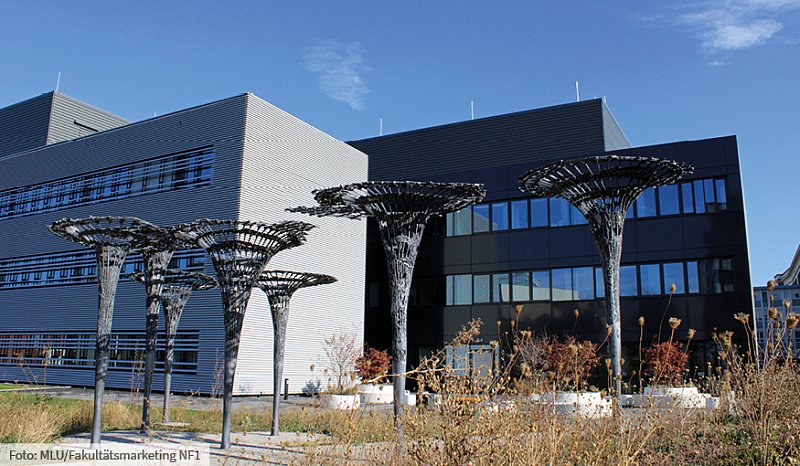 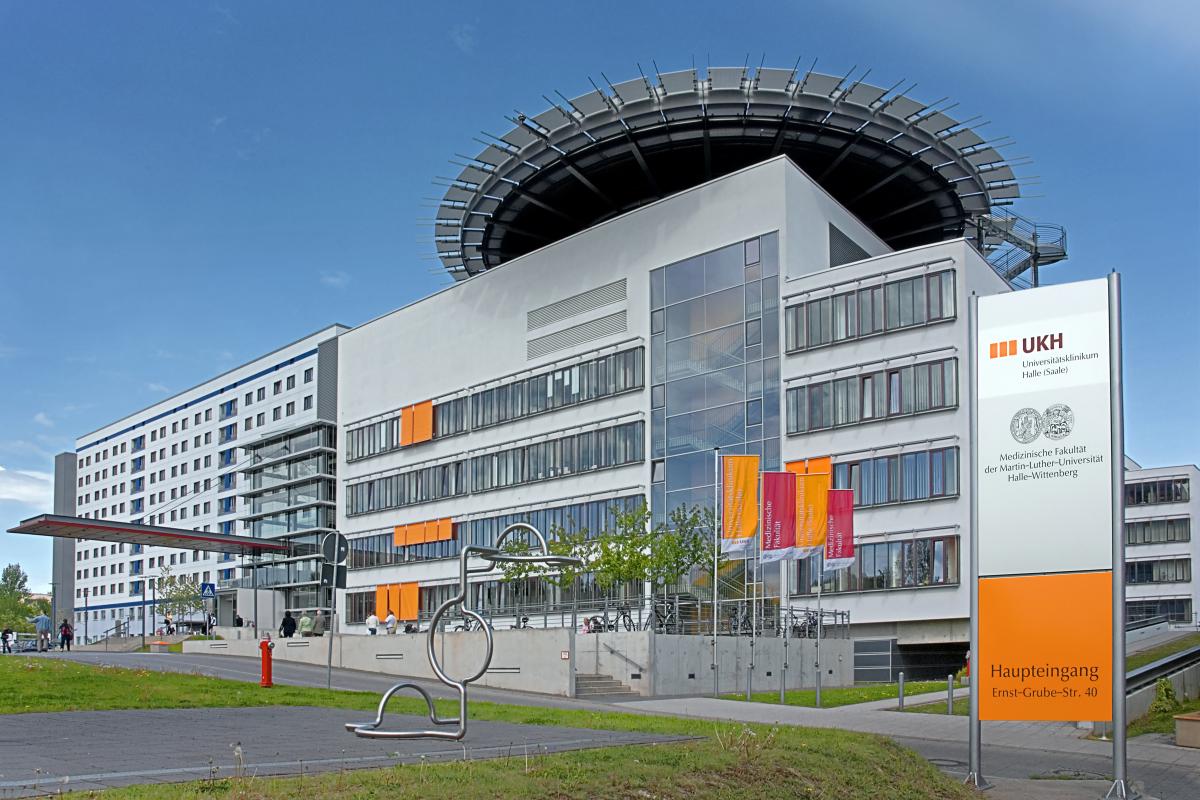 5
Theology
Structure of the University
Law, Economics and Business
Medicine
Philosophy I
MLU 
Halle-Wittenberg
Philosophy II
Institute of Computer Science
Philosophy III
Institute for Agricultural and Nutritional Sciences
Natural Sciences I
Natural Sciences II
Natural Sciences III
Institute of Geosciences and Geography
Center of Engineering Sciences
6
Structure Study Programme
Master
(394 Students)*
7
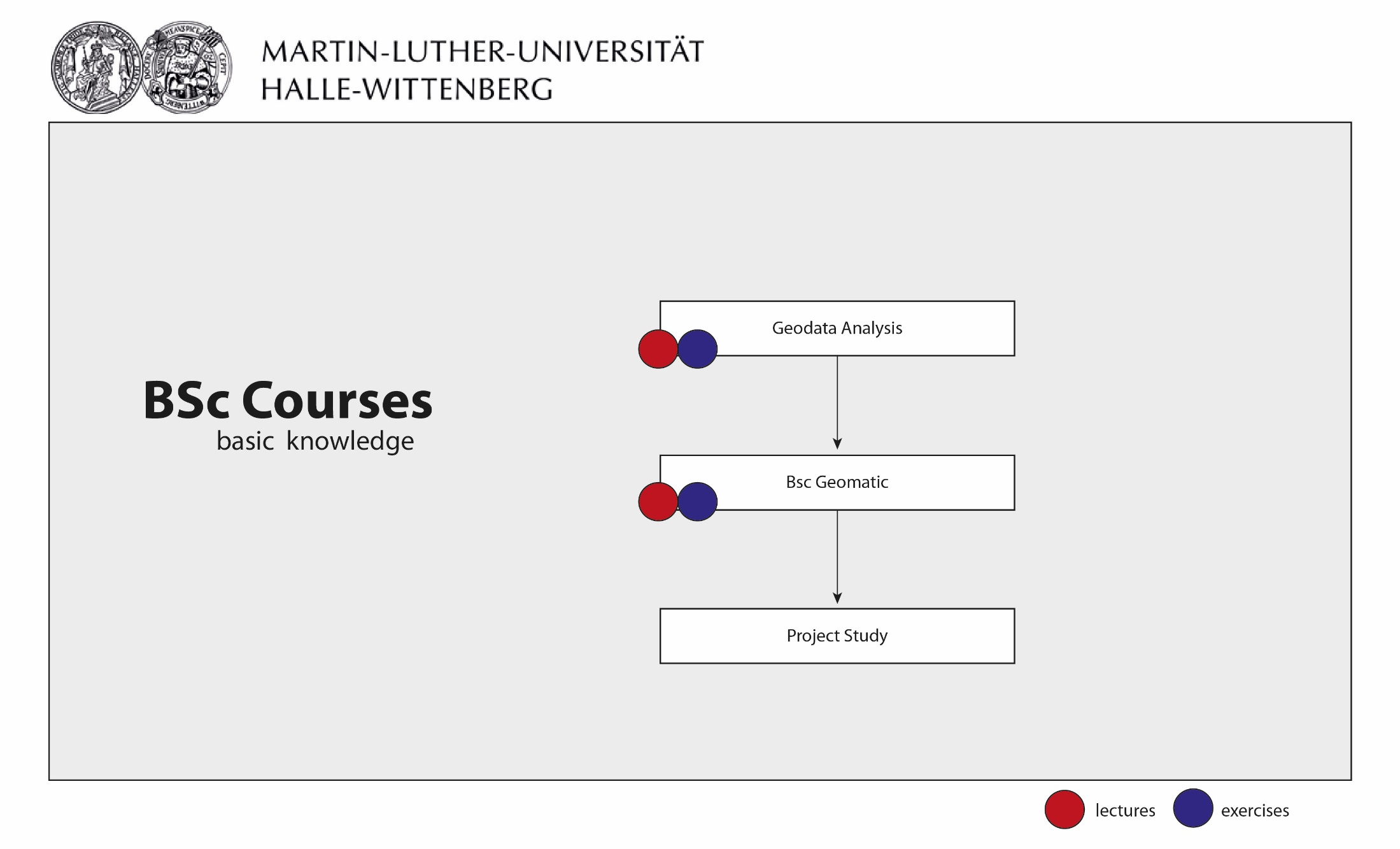 8
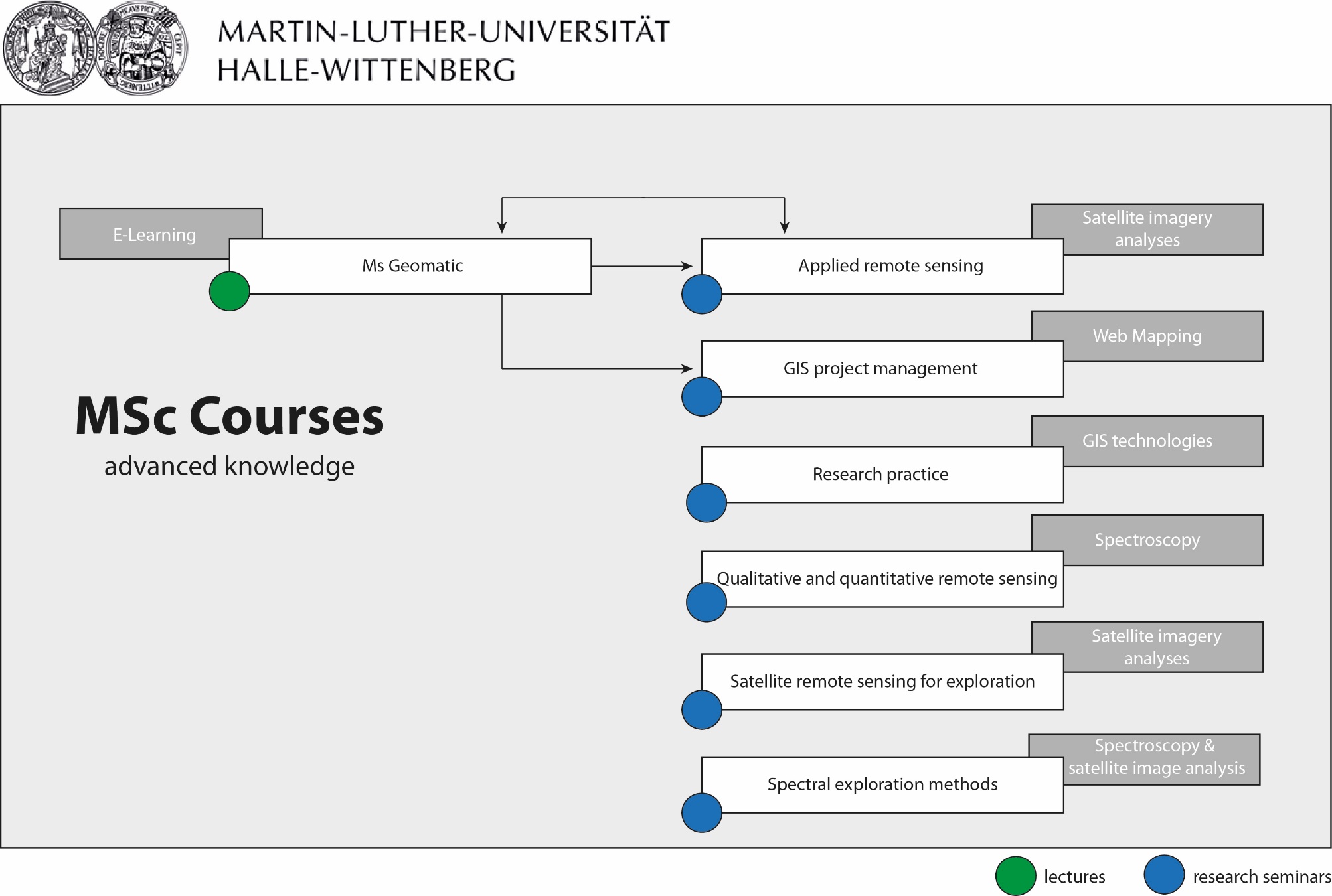 9
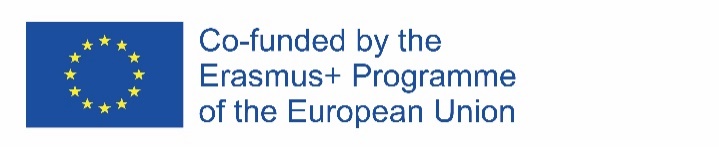 Thank you for your kind attention!
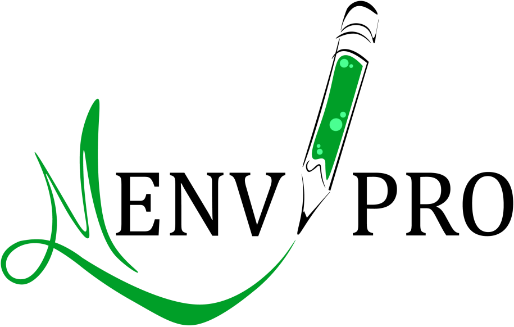 10